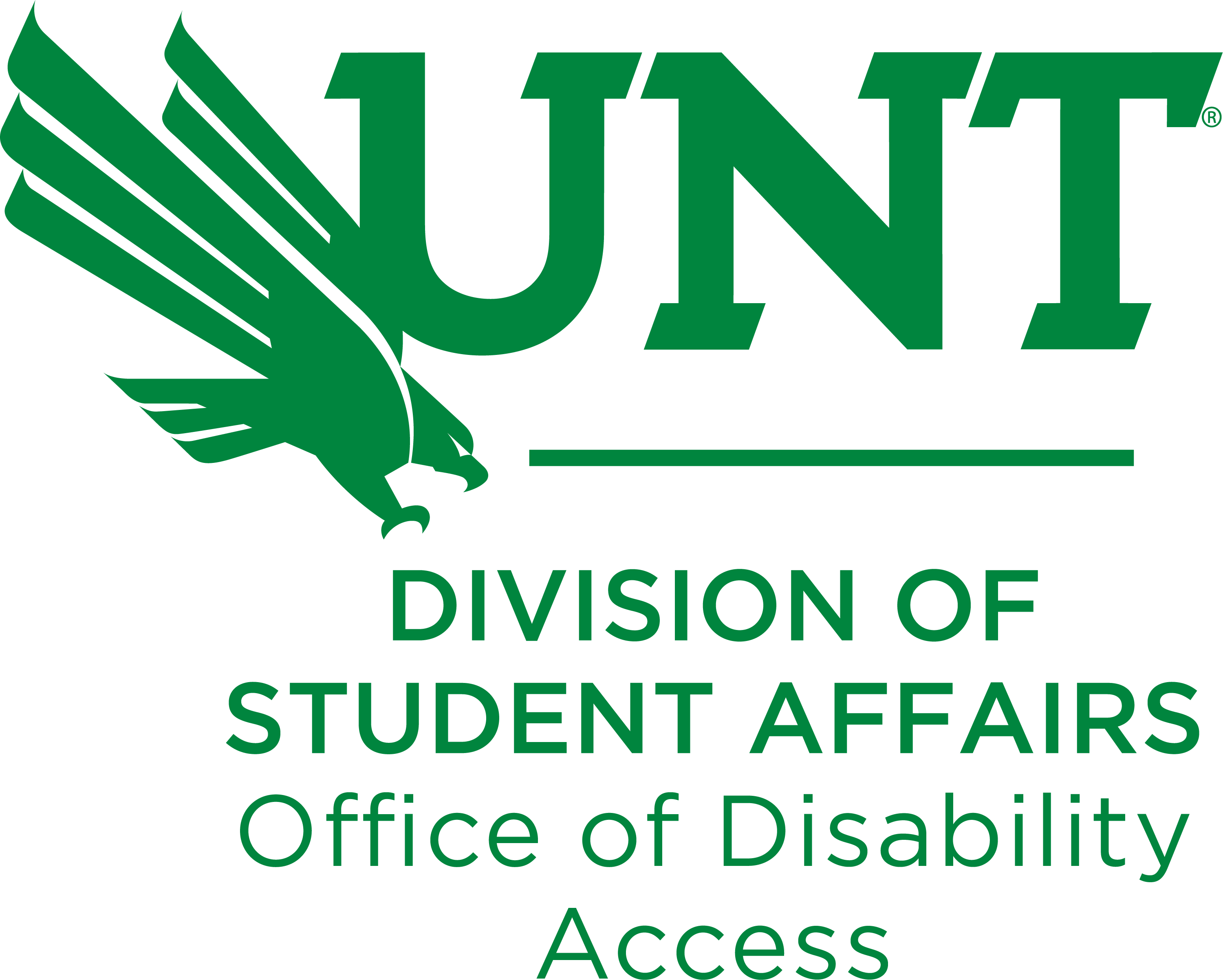 Understanding Course Substitutions for Disability at UNT

Presented by: Jessica N. Stone, DirectorSteven Harris, Assistant Director
Website
www.disability.unt.edu or www.oda.unt.edu
Click “Staff” – “Degree Modifications/Course Substitutions”
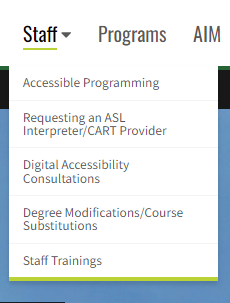 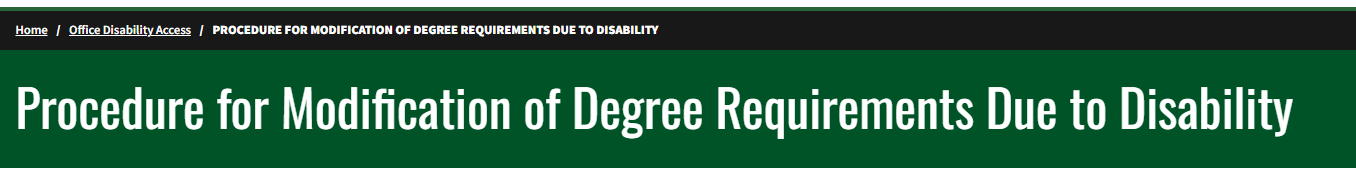 Objectives
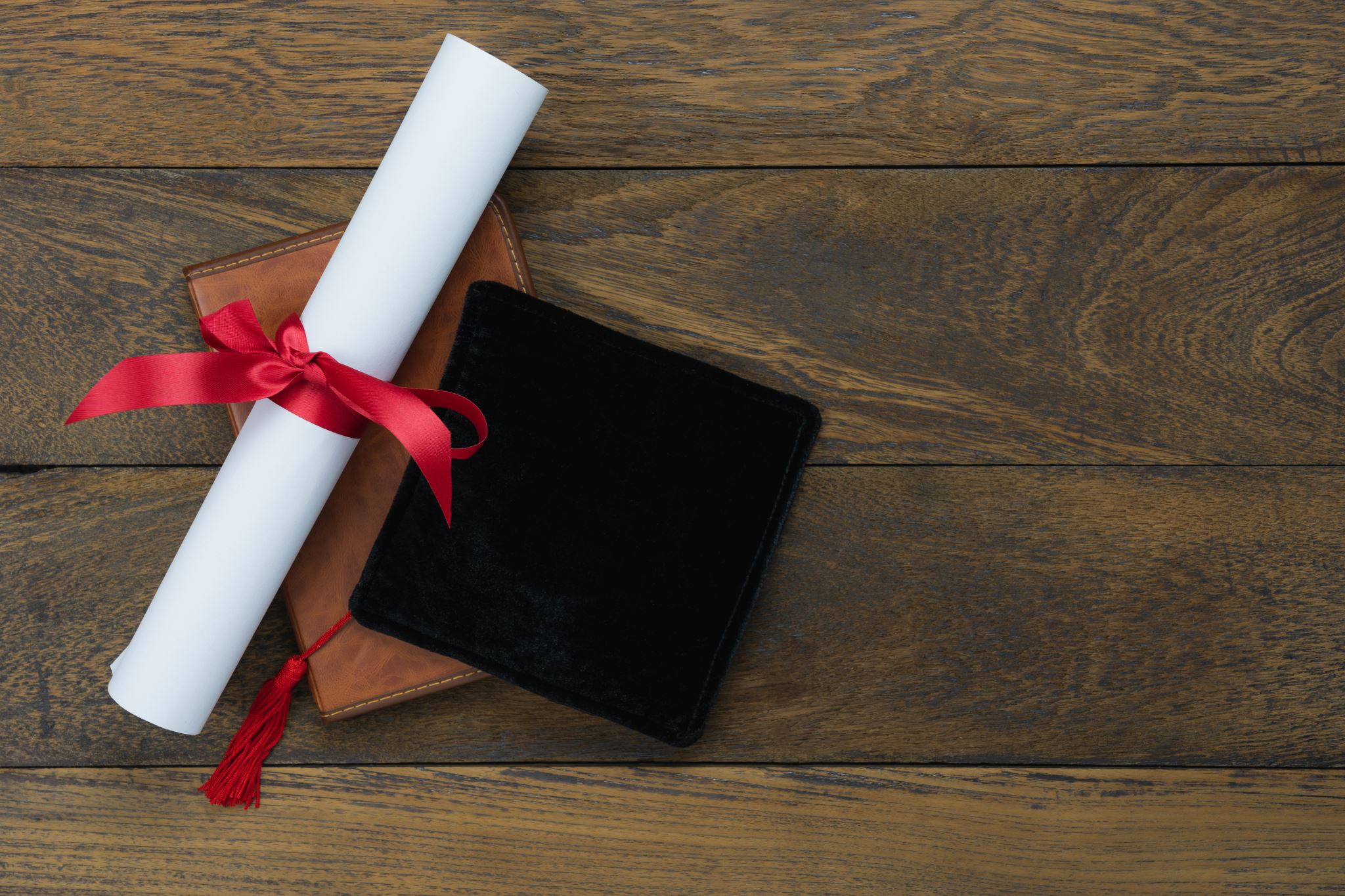 What is a Degree Modification/Course Substitution?
A degree modification/course substitution is one of many “academic adjustments” that a student may request under the ADA and Section 504 of the Rehabilitation Act.
The University is not required to eliminate academic requirements essential to the program of instruction or related to certification or licensing requirements. 
However, reasonable modifications will be provided for qualified students with verified disabilities. All requests for modification of a degree requirement (hereinafter referred to as “Requests”) must be initiated in the office of the dean of the college or school in which the qualified student is enrolled.
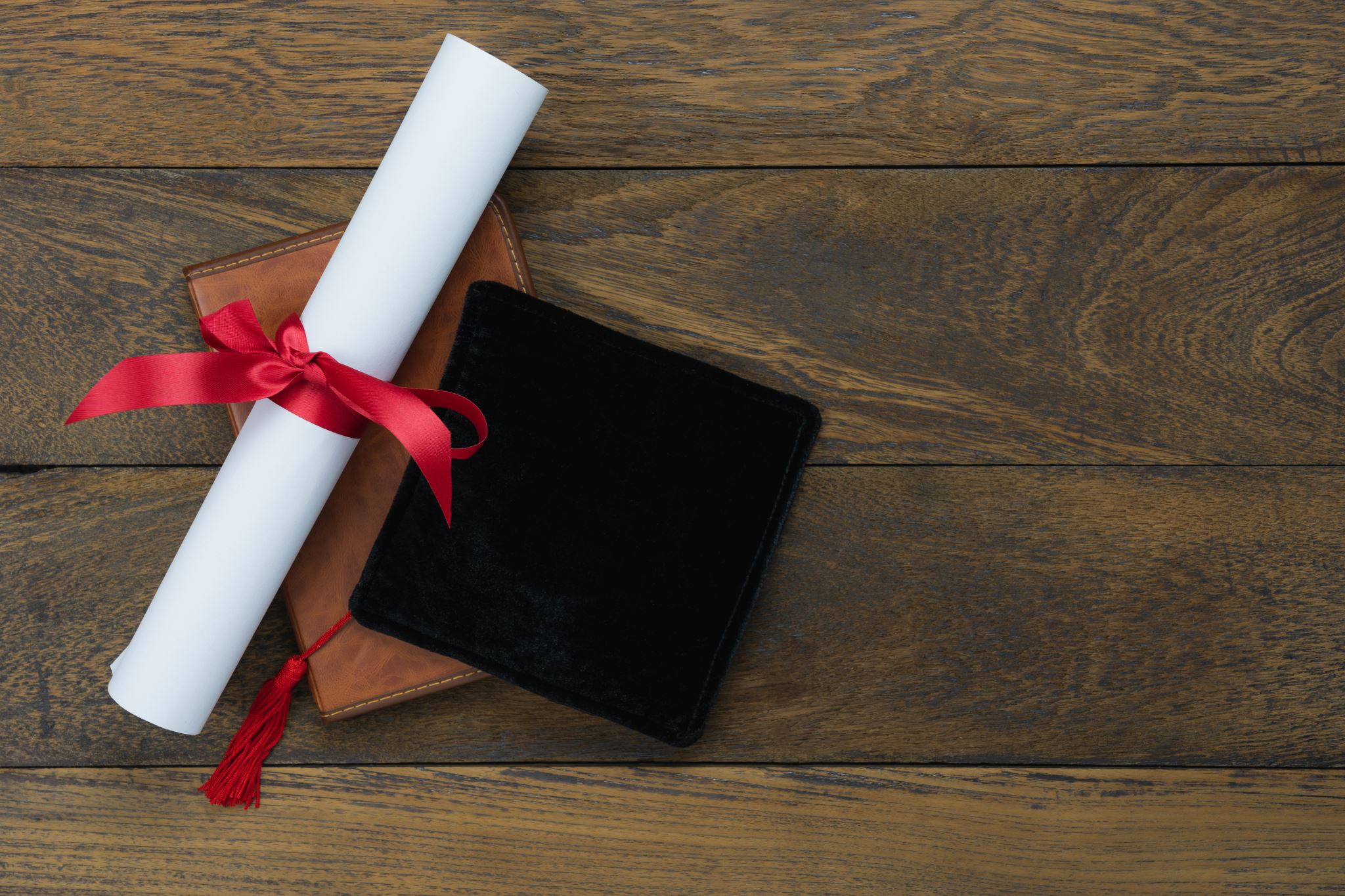 What is a Degree Modification/Course Substitution?
The dean has the authority to make decisions for modifying college degree requirements, but no modifications that would compromise the integrity of the degree will be granted. 
Modifications of certification requirements cannot be considered by UNT and  should be directed to the applicable agency.
Why is this not handled by ODA?
Common Degree Modifications/Course Substitutions
Student with a Learning Disability in Math or other disability which impacts processing or calculation
May need to substitute certain Math courses for Logic or related courses
Student with Auditory Processing Disorders
May need to substitute foreign language courses for an equivalent
Process
Typically, the student advises ODA of their request for a Course Substitution first. Then, the Office of Disability Access connects the student to the Dean or designee.
Occasionally, students will submit the request directly to the Dean or designee and bypass ODA. This is acceptable as long as registration with ODA is confirmed. 
To be eligible for consideration for degree requirement modifications related to disability, the student requesting the modification must be registered with the Office of Disability Access (ODA); be a qualified applicant for the degree in question, (i.e., able to meet essential competencies with or without accommodations or academic adjustments); have a disability that directly impacts the subject area in question; and demonstrate a good faith effort to complete the requirement in question.
Process (Continued)
To initiate a Request to modify a degree requirement, a qualified student must file early in his/her degree program with the appropriate academic dean. A copy of the ODA documentation stating the exact nature (medical, psychological, educational, as appropriate) of the disability and the specific relevant limitations the disability imposes upon the qualified student should be provided with the Request. The review of a Request may take considerable time and, therefore, could cause a delay in graduation if filed near the completion of the degree. The dean will review and discuss the following:
sound academic reasons for the modification;
previous academic history;
alternatives to a program substitution (such as other degrees or other courses), without violating the student's right to obtain the preferred degree;
nature and efficacy of alternative solutions student has pursued,
proof of good faith effort to meet the standards in required courses;
whether courses proposed as a substitution are relevant and consistent for the purpose of the degree/certificate requirements; and
documentation of disability.
Process (Continued)
In rendering a decision, the dean may review the Request and all pertinent information from the qualified student. 
The dean may consult with instructors, advisors, department chairs, and other professionals in reaching a decision, with appropriate measures to protect the confidentiality and to safeguard the student's identity. 
If modification of a degree requirement is approved, the dean will report the decision to the Provost's Office. In the case of state-mandated requirements, the dean will make a recommendation to the Provost. The academic dean will inform the student of the decision in writing, with copies to the Registrar and the student's academic advisor.
Essential Elements
The University is not required to eliminate academic requirements essential to the program of instruction or related to certification or licensing requirements. 
Examples:
Not required to eliminate Math courses for a Math major
Not required to eliminate language courses for a Spanish major
This is why it is so important that the Academic Deans (or designee) handle this because they are best equipped to determine which academic requirements are essential.
Support from ODA in the review
When/if the Office of Disability Access receives a request for a course modification, we send the procedure document (as outlined in the presentation and on our website) to the designee and include a letter of verification in that email. The student is CC’d.
Every academic year, the Provost’s office provides an update on the designees to our office.
Upon request from designee, the Office of Disability Access Coordinator is more than happy to review the disability documentation with the designee and provide insight on the impact of the disability.
ODA strongly encourages this!
Dean or designee may also engage with ODA Coordinator to see if there are other disability accommodations which may be approved to reduce or eliminate barriers in lieu of a course substitution.
Ex. Would a notetaking accommodation reduce a barrier of unable to take notes while listening for a student with an Auditory Processing Disorder?
Two Helpful Assessments
While not all disability documentation will include these assessments, the WAIS-IV and WJ-IV-COG are often helpful in reviewing documentation for a Course Substitution.
A handout is provided with a breakdown of these assessments.
WAIS-IV
Wechsler Adult Intelligence Scale – IV
The WAIS-IV has a Full Scale IQ and four index scores that are representative of most areas of intelligence. The WAIS-IV also has 10 core subtests that make up the Full Scale IQ
The four indexes are:
1. Verbal Comprehension Index (VCI)
2. Perceptual Reasoning Index (PRI)
3. Working Memory Index (WMI)
4. Processing Speed Index (PSI)
WJ-IV
Woodcock-Johnson IV Cognitive Abilities
Contains several important clusters:
Auditory Processing
Cognitive Processing Speed
Short-term Working Memory
Visual Processing
Long-term Storage and Retrieval
Comprehension – Knowledge
Fluid Reasoning
Quantitative Reasoning
Cognitive Efficiency
Encourage review of all clusters on the WJ-IV in making a determination
However, scores below 85 in Short-Term Working Memory, Long-term Memory and Fluid Reasoning may require substitutions
Process - Appeal
The dean's decision on the modification request can be appealed to the provost. The reasons for the appeal should be presented in writing, within five business days of the dean's decision. 

When communicating a denial of a course modification/degree substitution to the student, it is helpful for the Dean or designee to:
State the reason for the denial
Provide appeal information
Common Denial Reasons
Course is an essential element of the degree program
Unable to identify disability-related access barriers that require a course substitution based on the totality of information provided (student narrative, documentation, etc)
Student did not engage in the process to request a course substitution by submitting documentation, engaging in a conversation with the Dean, etc. 
Other accommodations will likely meet disability-related barriers
Other Considerations
Whether the request is approved or denied, it is extremely important that the decision is documented in writing with a rationale.
Cannot make the student fail or repeat as a requirement to approve a Course Substitution.
San Antonio College (Office of Civil Rights case)
Cannot say it is a policy of a certain college to not approve course substitutions unless it is fundamental to a specific degree
CA State University– Sacramento, 2018 (Office of Civil Rights case)
A degree modification/course substitution is a type of “academic adjustment” or disability accommodation. Therefore, the intention of the accommodation is to allow access, not guarantee success.
More about who may require a Degree Modification/Course Substitution
Dyscalculia – Failure to develop math (arithmetic) competences that is not due to brain injury or mental impairment.
Dyslexia – is a learning disability that causes reading problems in courses and in math due to misreading or miscopying numbers and letters.
Specific Learning Disability (SLD) – students with average to above intelligences that have difficulty learning in reading, written expression (English) or mathematics due to processing deficit(s). 
SLD- Mathematics– Impaired number sense, memorization of arithmetic facts, accurate/fluent calculations, Accurate reasoning. 
SLD – Reading
Who?
Less common disabilities – depends on how individual is impacted; This is not an exhaustive list. 
Neurodivergent – Students who have brain differences that affect how the brain works differently compared to typical brains. They have different strengths and deficits than other students.
Autism - Students perceive the world through different perspectives. Social interaction difficulty, lack of class participation, problems with group work in class. 
Auditory Processing Disorder 
Individual diagnosis but also characteristic of many disabilities
Traumatic Brain Injury (TBI) – Students with physical injuries to the brain. It could be one major injury or several small ones causing short-term working memory problems from vehicle accidents, etc. Also have problems in memory, executive function, abstract reasoning, receptive and expressive language.
Who? (continued)
Language Impairment – Students having problems with reading, understanding language, writing, vocabulary, & grammar. Problems with expressive and receptive language in class, tutoring and instructor meetings. May have difficulty processing/ understanding lectures and forming appropriate questions and/or answers.
Intellectual Disability (ID) – Student deficits in intellectual and adaptive functioning to understand concepts and remember information. Problems with verbal, abstract reasoning and facts to apply that information to learn. There are various ranges of ID student. Could have processing defects in all cognitive areas.
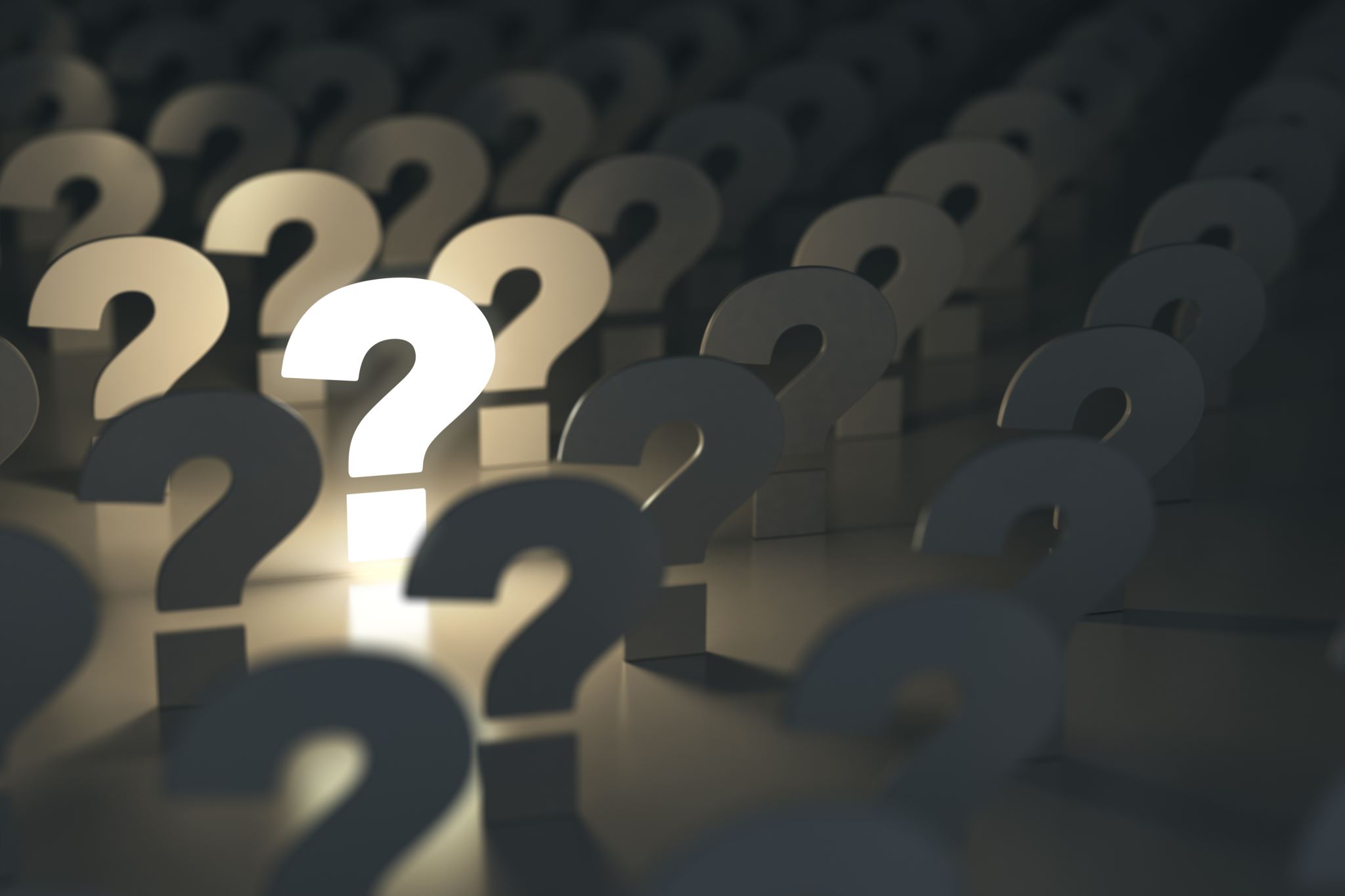 Questions?
Contact Information
Jessica Stone, M.S., CRC, LPCDirector, Office of Disability AccessChestnut Hall, Suite 102 (ODA Office Suite)Phone: 940-565-4323Email: Jessica.Stone@unt.edu
Steven Harris, M.A.Assistant Director, Accommodated TestingChestnut Hall, Suite 115 (ODA Testing Center)Phone: 940-369-8969Email: Steven.Harris@unt.edu